Pilgrims Teacher Training Special Needs and Inclusive Learning 			2016. aug. 1-12.   			Canterbury
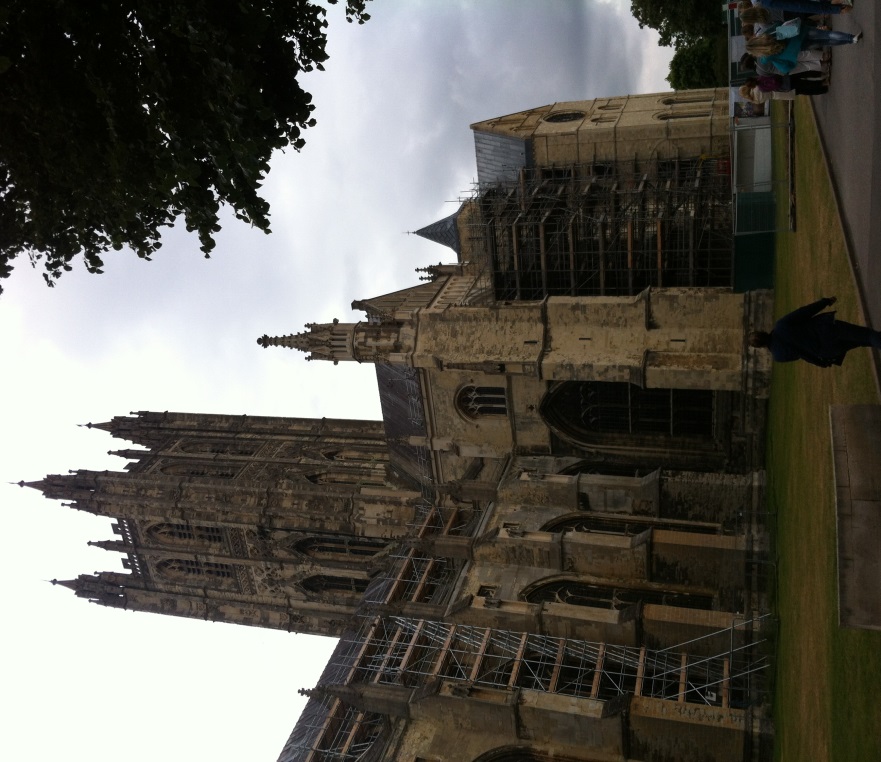 Készítette: Németh Ágnes
A fogadó intézmény
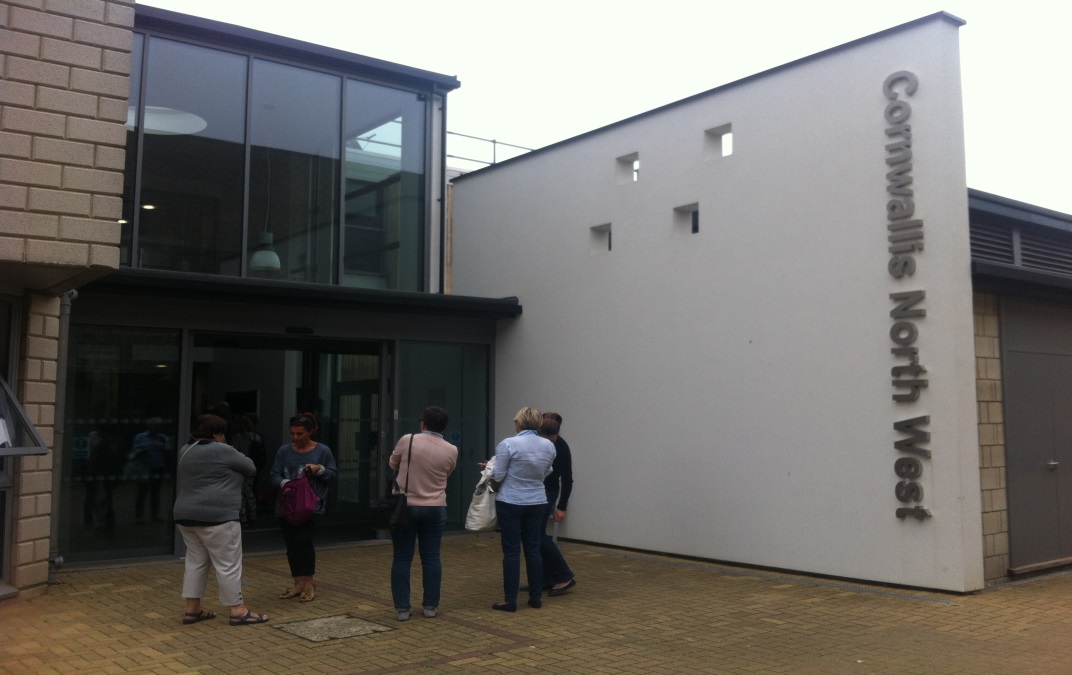 A kurzuson való részvételem céljai
bepillantás az angolszász oktatási rendszerbe
az inkluzív nevelés és oktatás elméleti hátte-
    rének megismerése
módszertani ismereteim bővítése a tanulási nehézségek és a sajátos nevelési igények területein (dyslexia, dyscalculia, dyspraxia, ADHD, Asperger szindróma…) 
fejlesztőpedagógus szemléletem tágítása, bővítésé
angol nyelvtudásom fejlesztése
A  tanfolyam előnyei
Magas színvonalú elméleti képzés vendégelőadók  és  az egyes  területek szakértőinek bevonásával
Gyakorlatorientált  kiscsoportos műhelymunka
Tapasztalat-és véleménycsere
Intenzív nyelvi  kommunikáció, fejlődés
Változatos fakultatív wokrshop-ok
Kulturális programok
Csoportunk
Játszva tanulunk
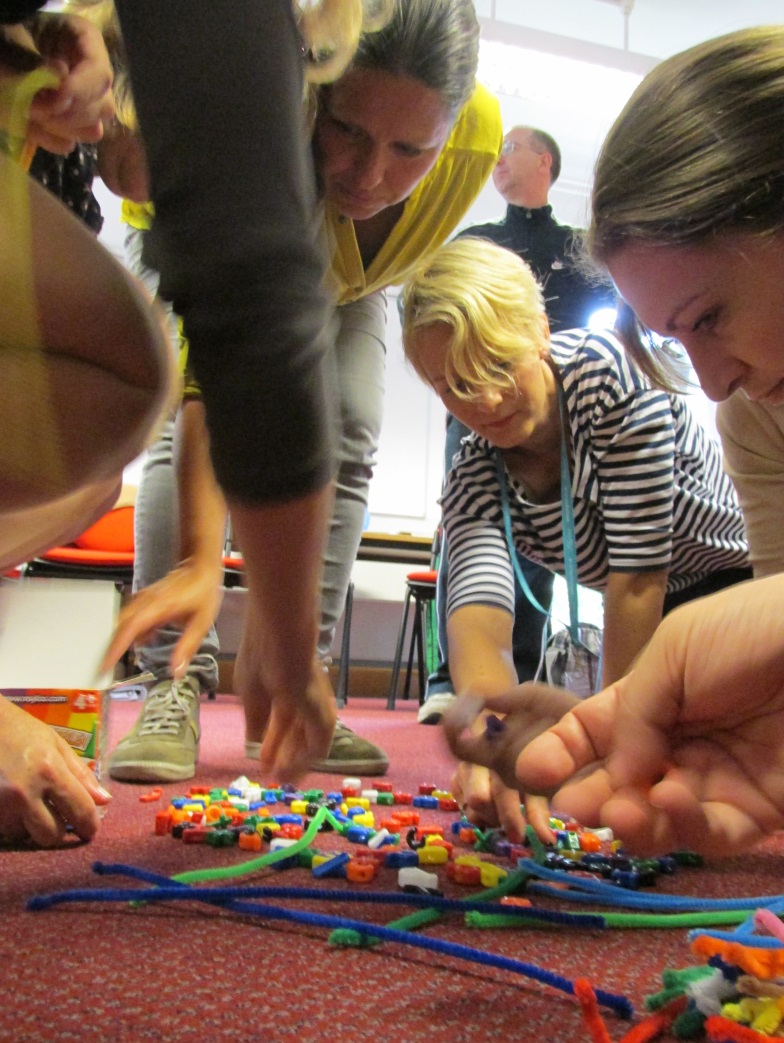 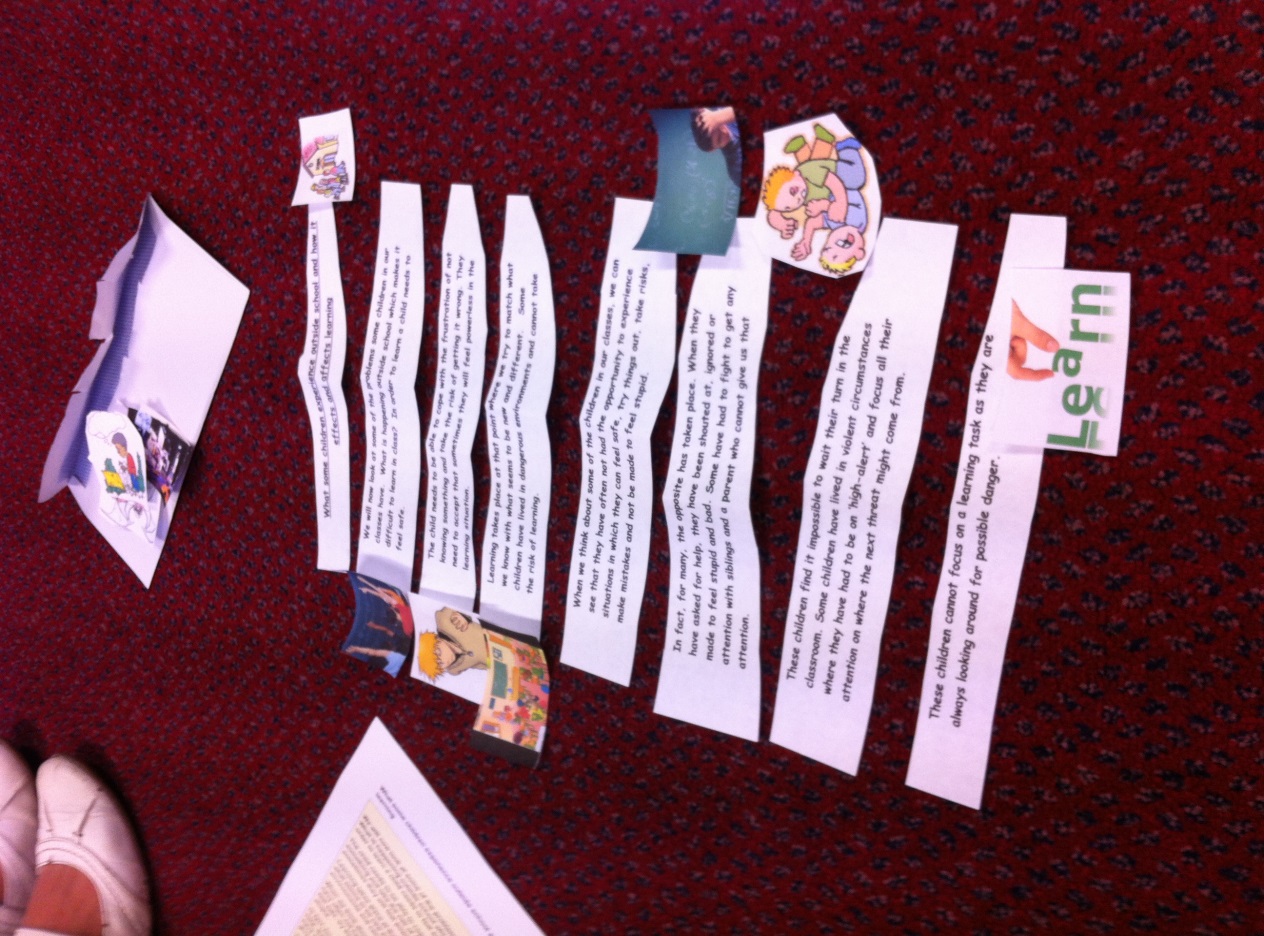 és tanítunk
A történelmi belváros
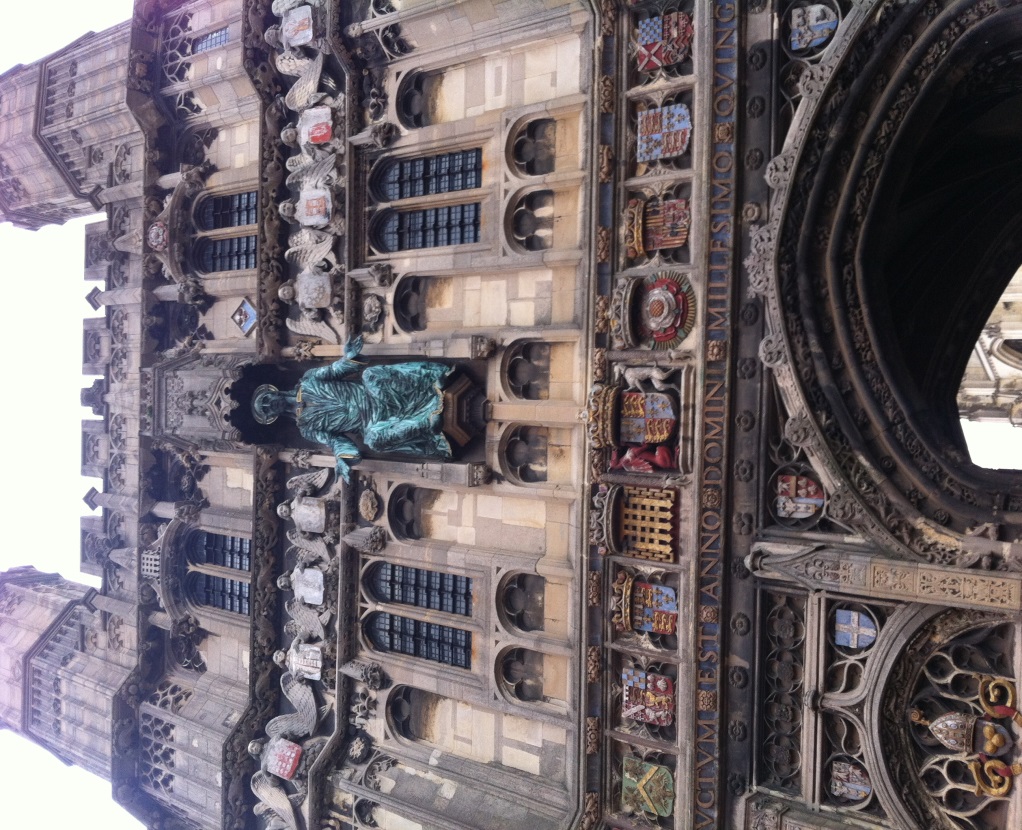 A katedrális és a főkapuja
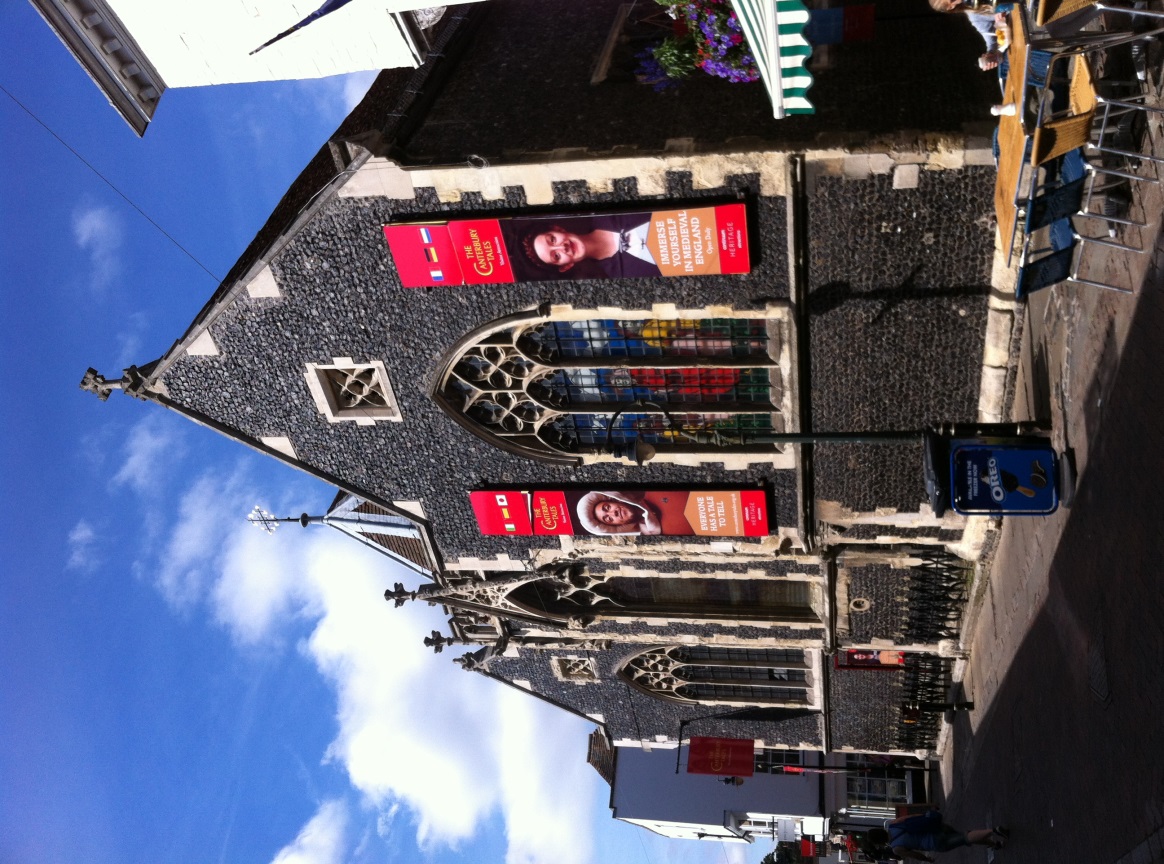 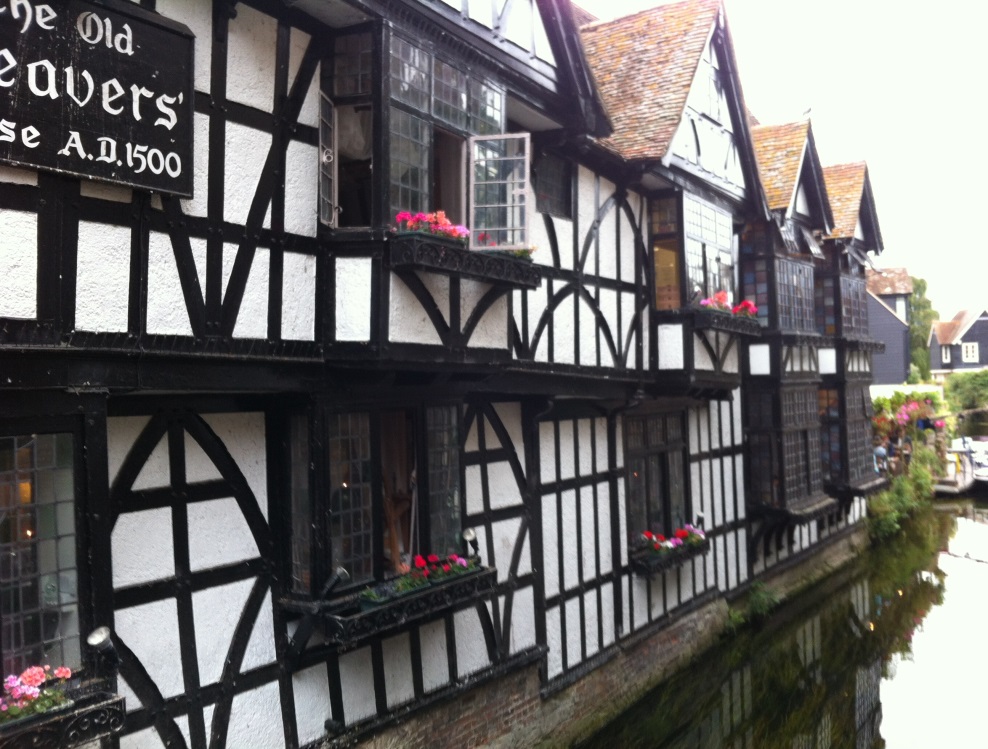 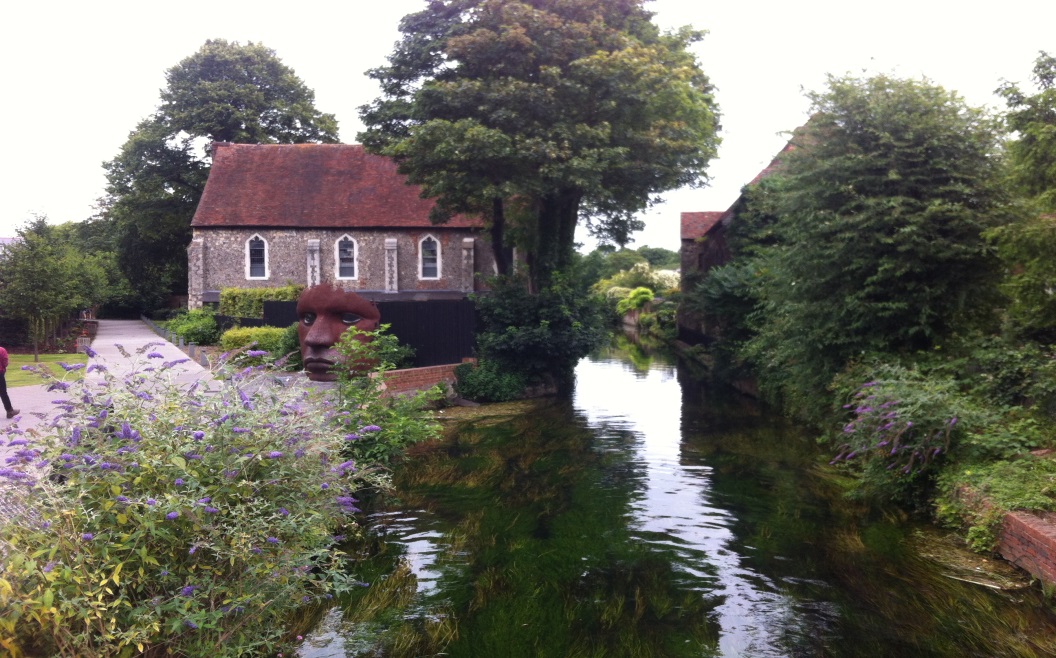 A  híres Marlowe Theatre és a környező park
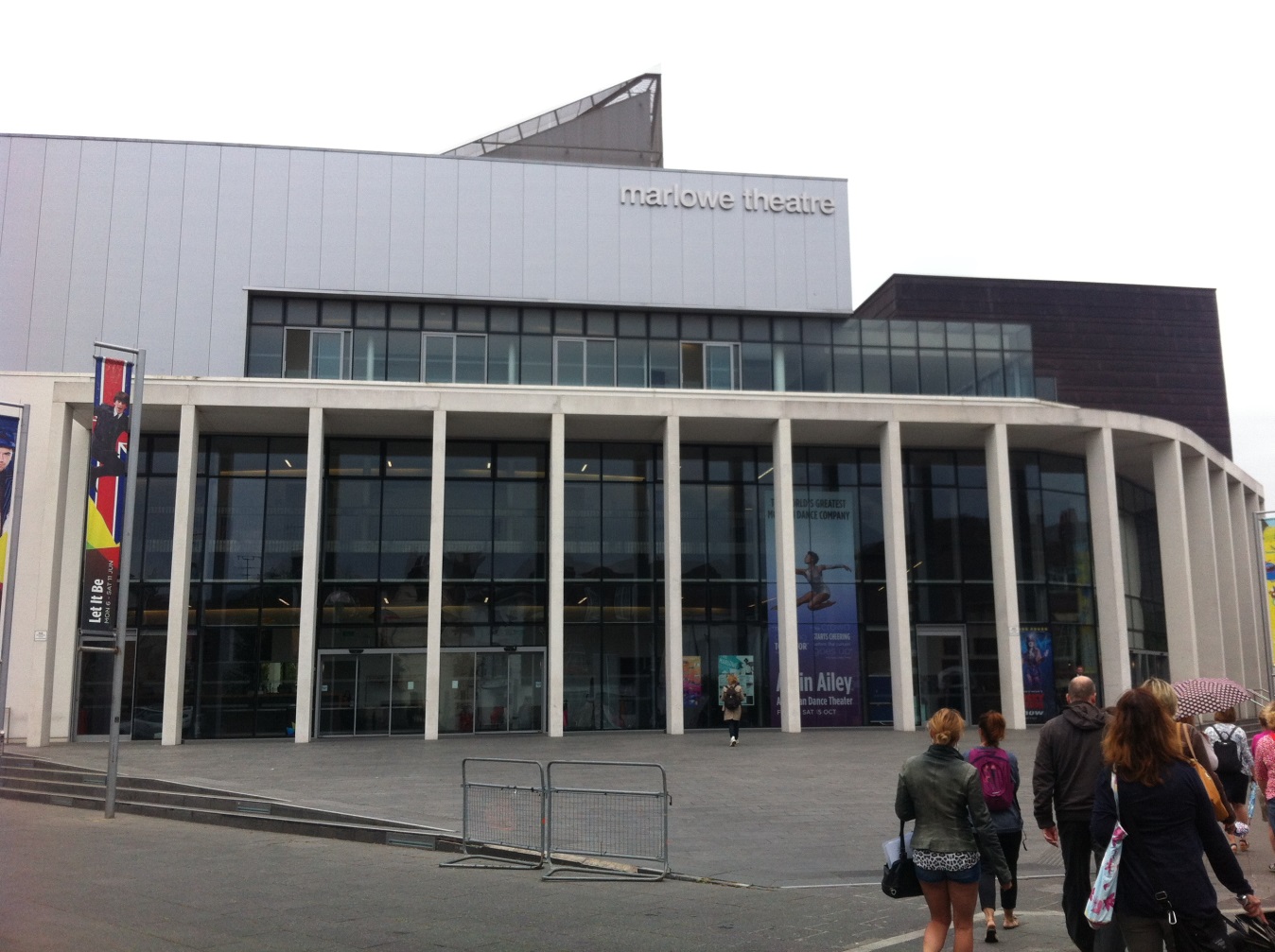 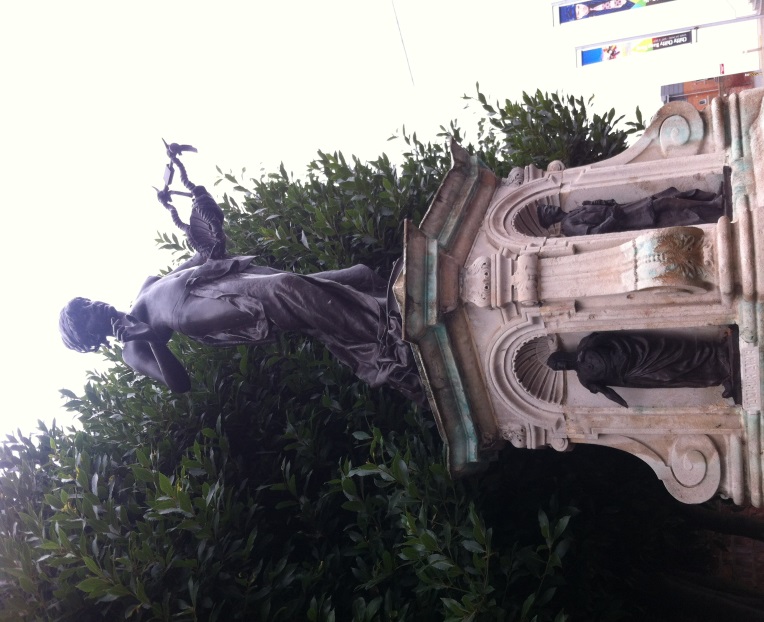 „We do not teach plans, we teach people.”